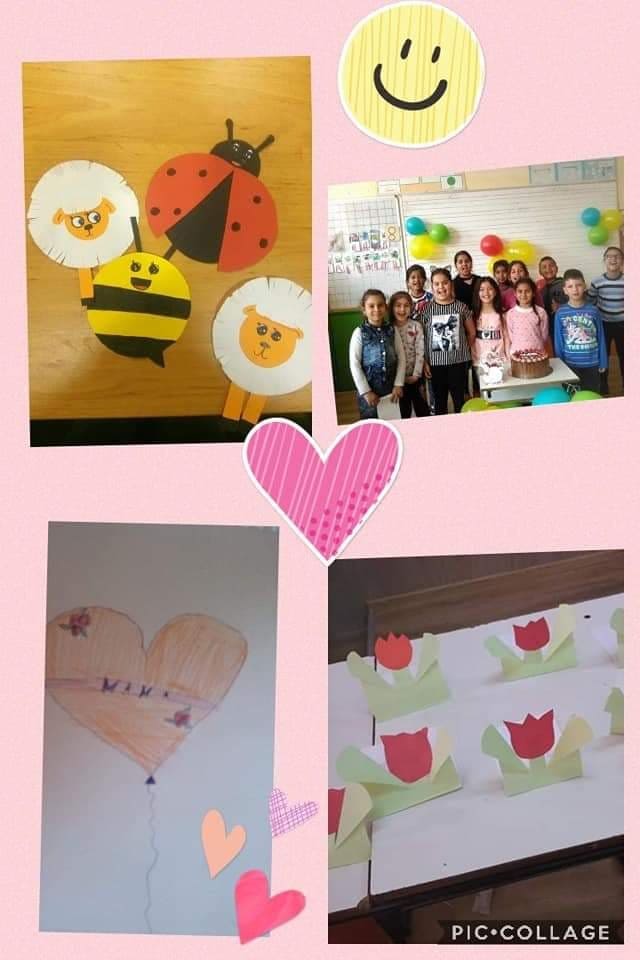 Български език и литература
Български език и литература
Математика
Tехнологии  и предприемачество
Физическо възпитание и спорт
Теми  26 май 2020г.
Четене-Празник ,Леда Милева
Прочети и отговори на
въпросите
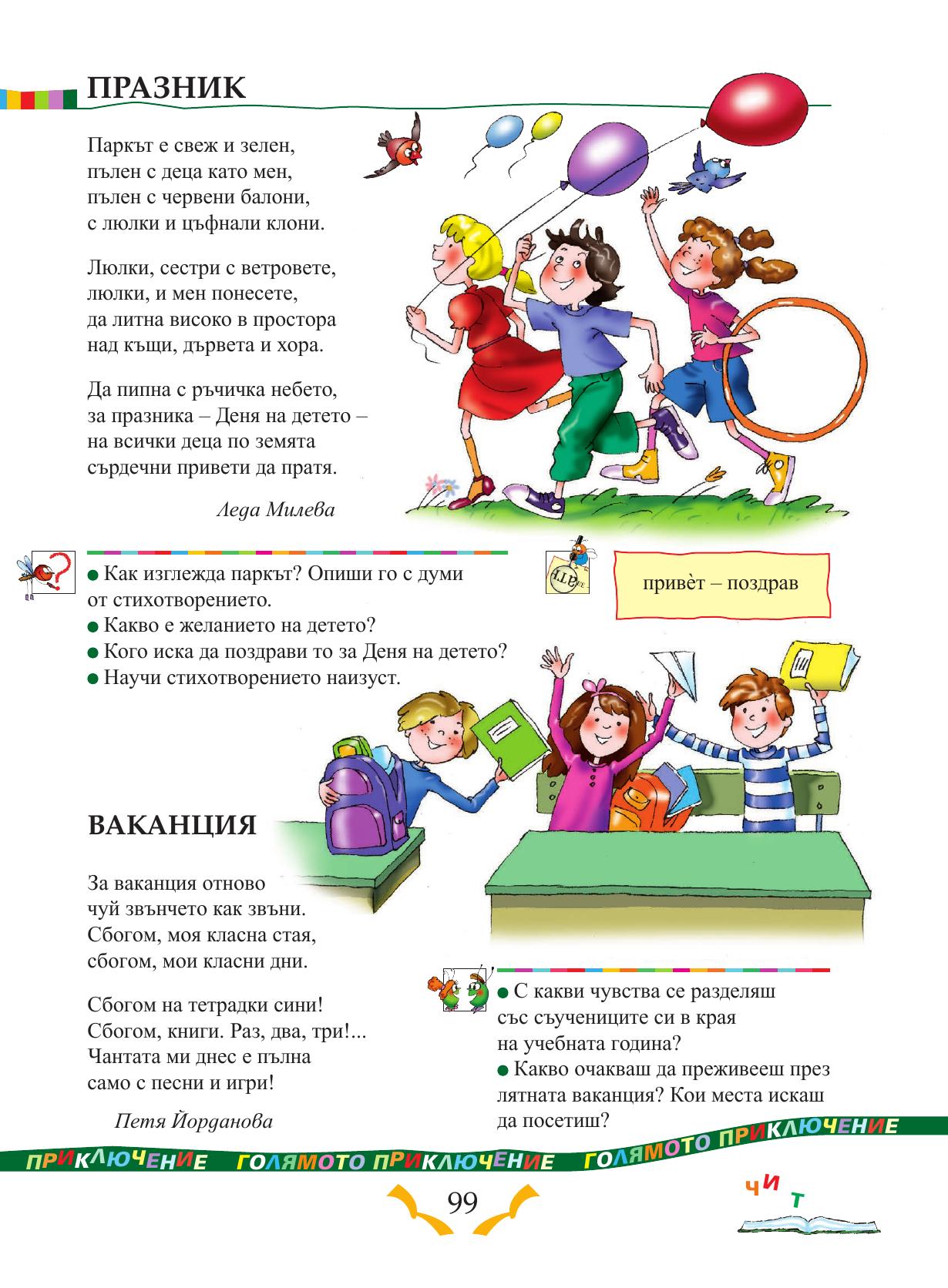 Български език –Зная от какво е изграден
 българския език
Изгледай филмчето и напиши упражненията от листа и сборника
.
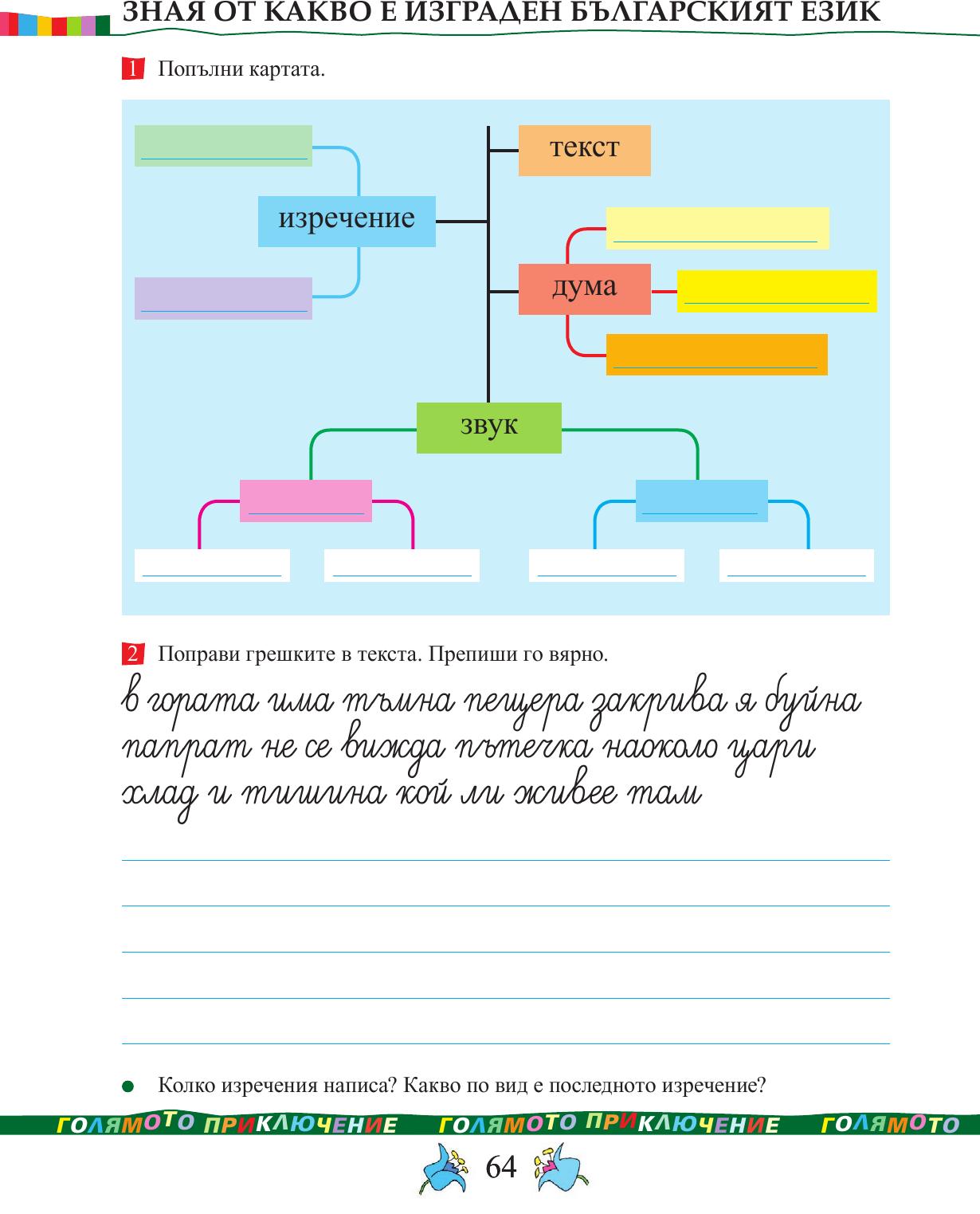 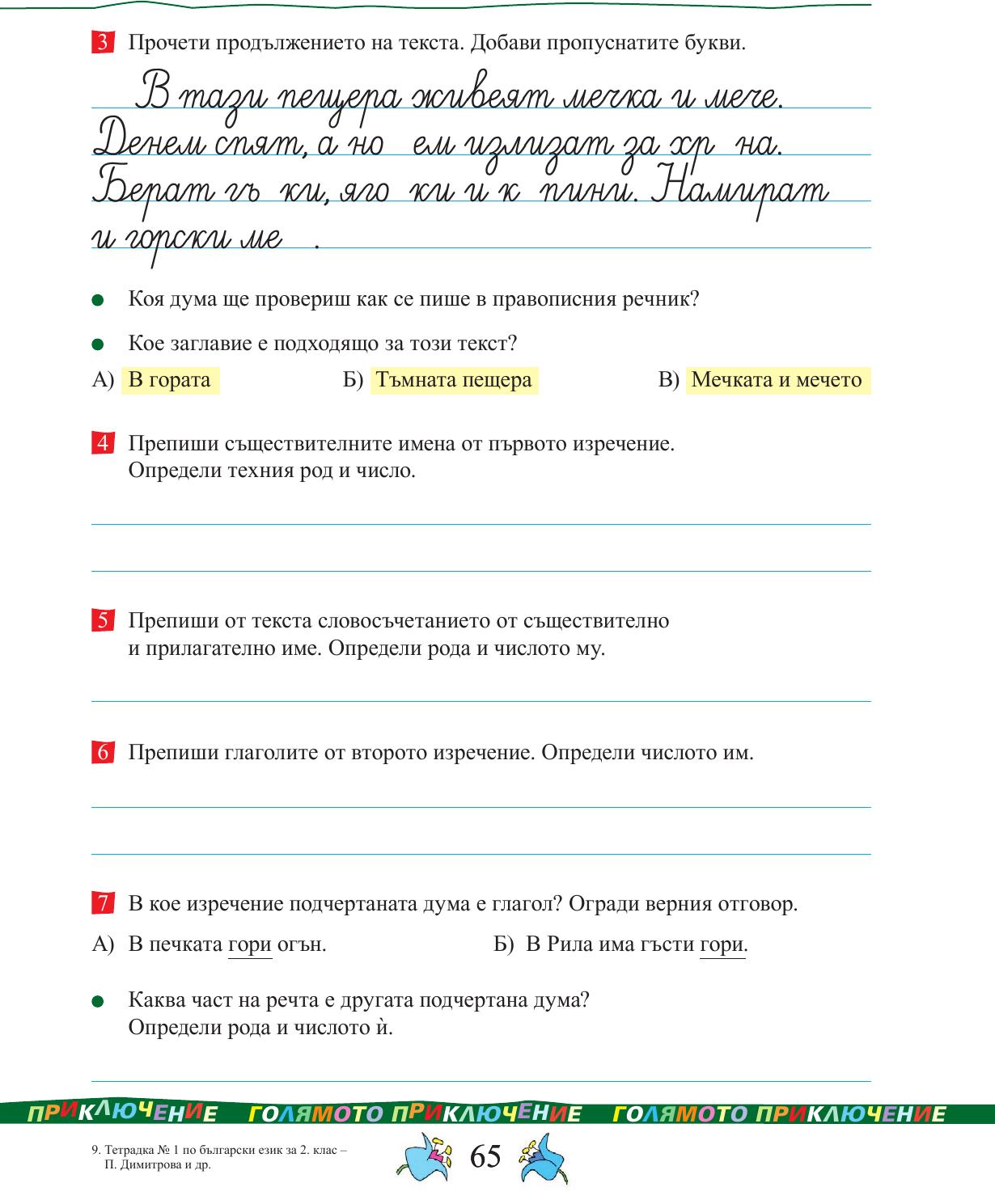 МАТЕМАТИКА-УРОК 105 
УМНОЖЕНИЕ с 0 Изгледай филмчето

РЕШИ ЗАДАЧИТЕ В УЧЕБНИКА ,ЛИСТА И СБОРНИКА –УРОК 105
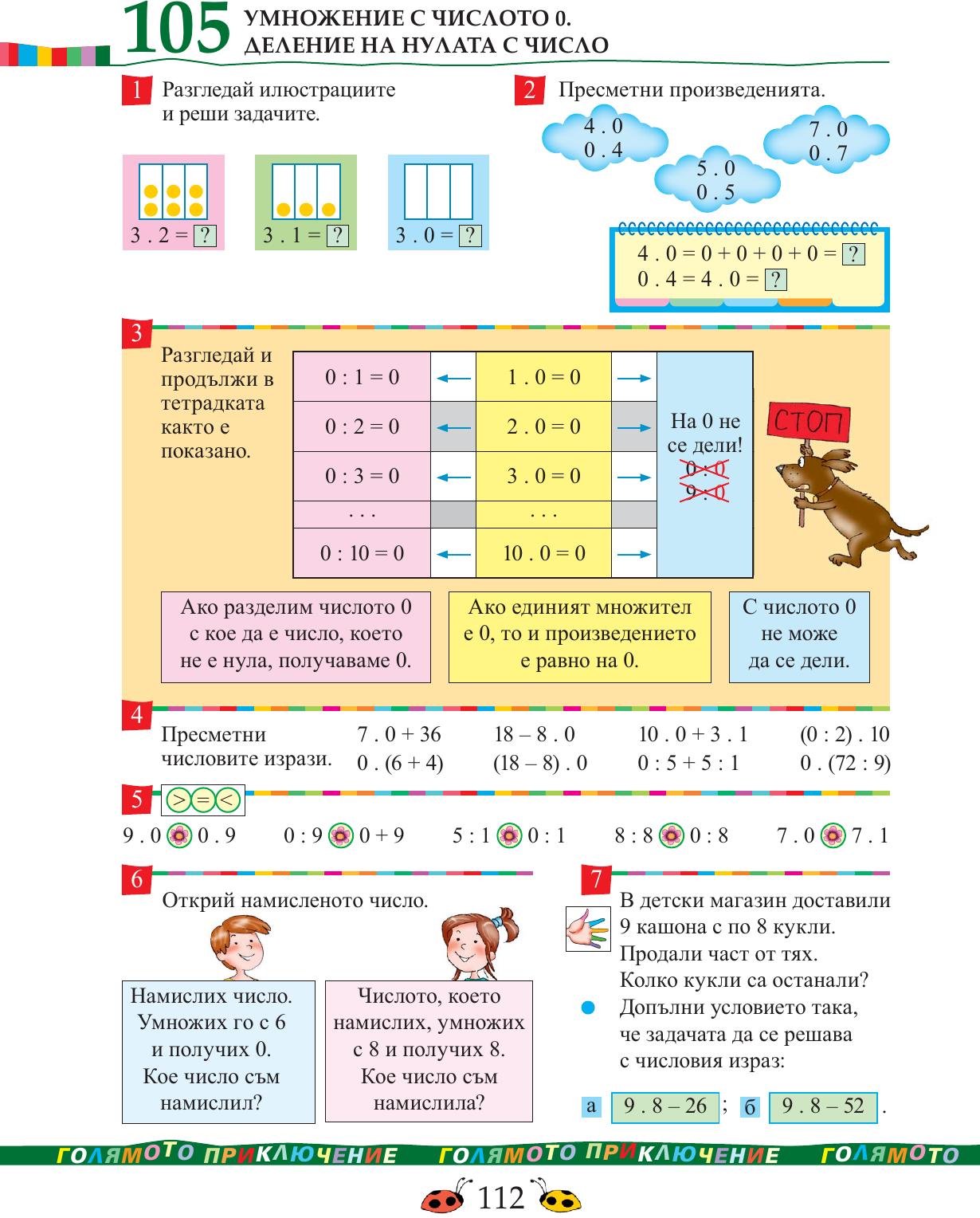 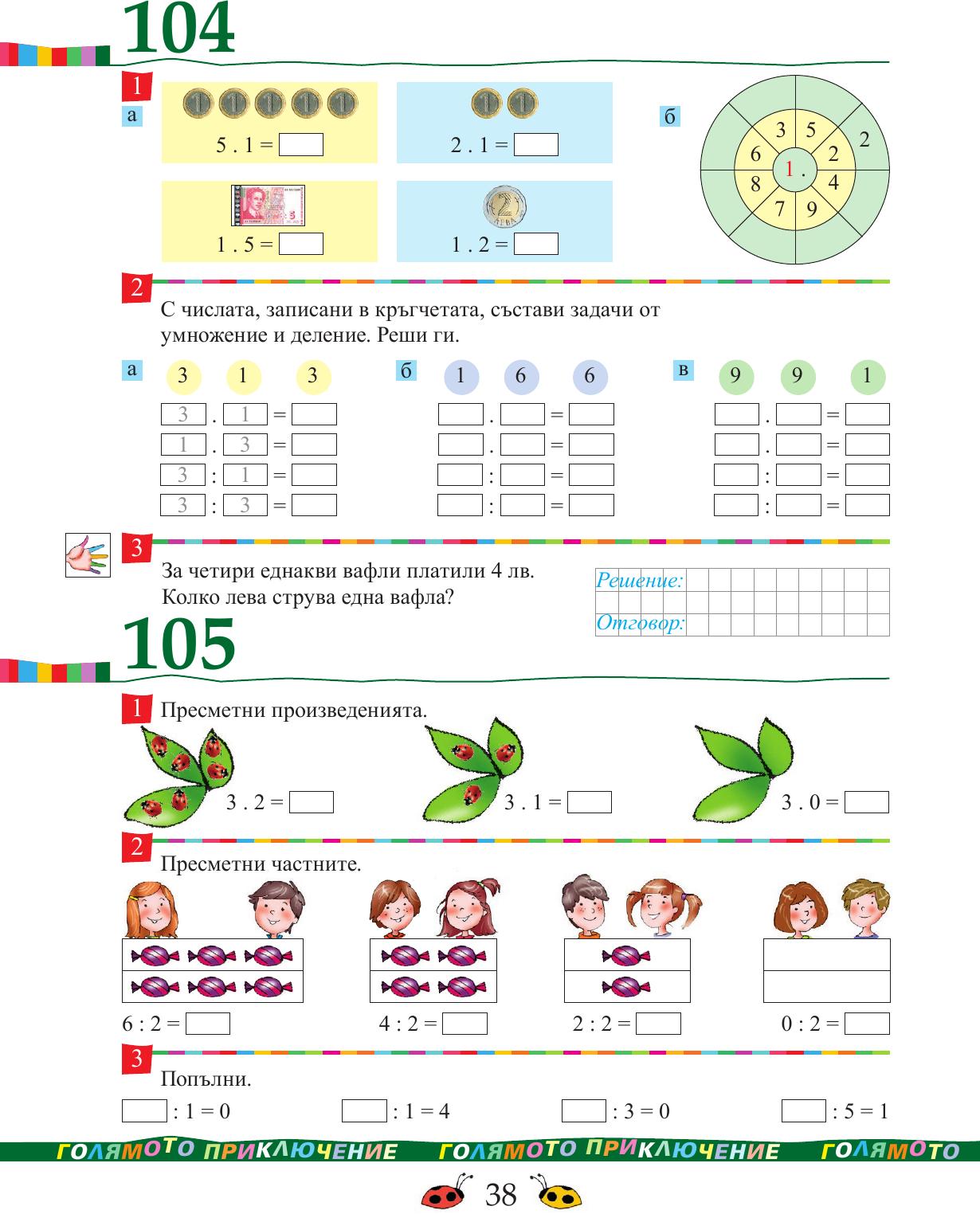 ТЕХНОЛОГИИ И ПРЕДПРИЕМАЧЕСТВО
 ДА направим костенурка
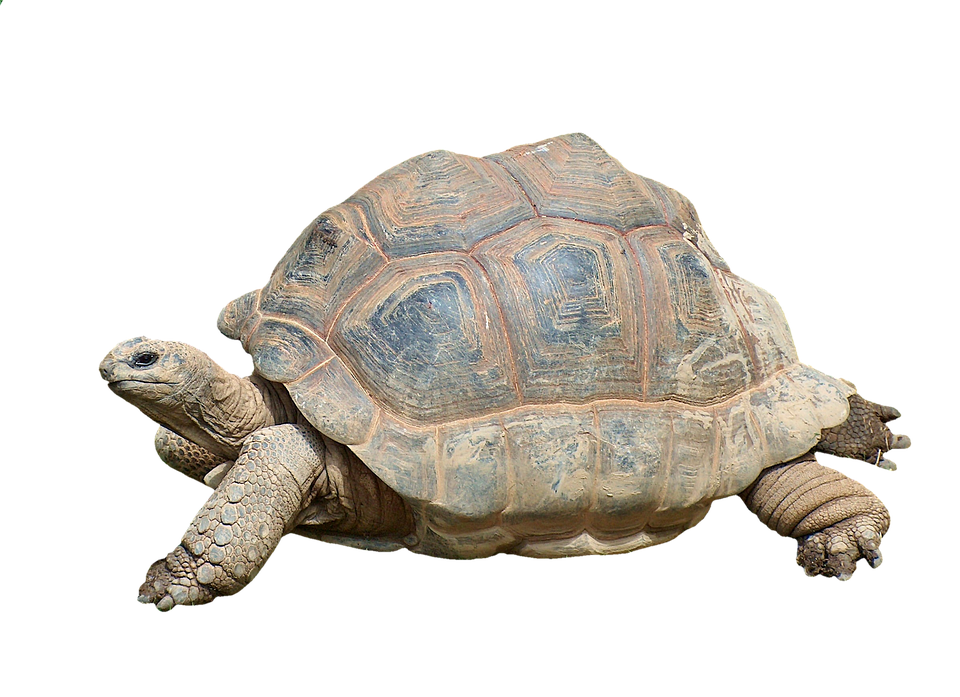 ФИЗИЧЕСКО ВЪЗПИТАНИЕ И СПОР
Тhttps://www.youtube.com/watch?v=jf-1DlCYY1Q
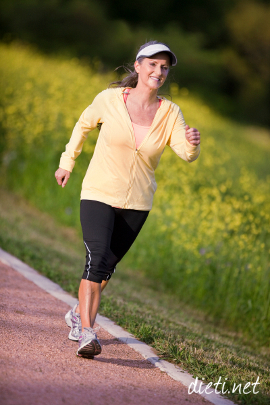